Handouts forCreate a                        Compelling   Measurement Strategy for  L&D
David Vance
Executive Director
Center for Talent Reporting

March 7, 2018
Measurement and  Reporting Process
Executive Reporting Process
2
Senior Executives
Talent Development Executives
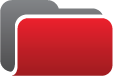 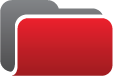 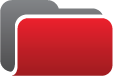 Executive Reports
Talent Development Summary Report
Quarterly
Talent Development Program Report (s)
Monthly
Talent Development Operations Report (s)
Monthly
Measures
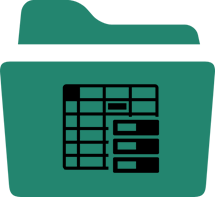 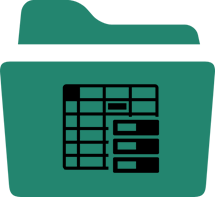 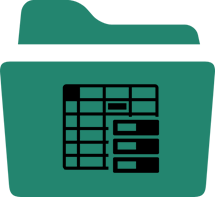 Note: 
Measures can be organized by processes and/or efficiency, effectiveness & outcomes
Guiding Principles
Outcomes
Effectiveness
Efficiency
Talent Development Processes
Talent Acquisition
Leadership Development
Learning & Development
Capability Management
Performance Management
Total Rewards
Extract, convert and calculate Standard Measures
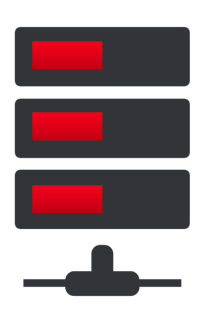 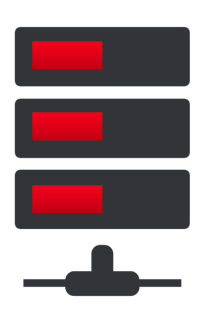 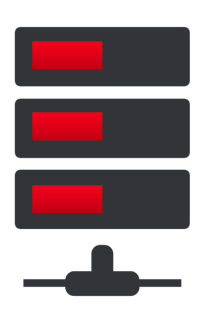 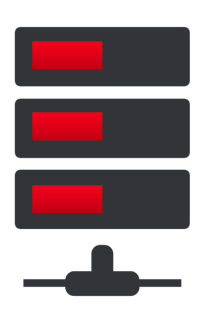 Data Sources
Financial Systems
Non-Financial, 
non-TDR Systems
Evaluation,             EOS Systems
Others: HRIS, LMS, CRM, ERP
Center For Talent Reporting                                  www.centerfortalentreporting.org
22-May-2017
The Three Types of TDRp Measures
3
Effectiveness: quality of program or initiative
For individual programs and for enterprise overall
Examples: Participant satisfaction with training, sponsor satisfaction, learning, application, reinforcement, supervisor support
Efficiency: efficiency of program or initiative
For individual programs and for enterprise overall
Examples: Number of participants, courses, hours; cost, completion dates, utilization rates, cycle times
Outcomes: impact of L&D initiatives on organizational goals
Will be a different set for each organization because goals and initiatives are different.
Common outcome measures are L&D impact on: sales, cost, quality, employee engagement, leadership score, and customer satisfaction
Center For Talent Reporting                                  www.centerfortalentreporting.org
22-May-2017
L&D Effectiveness Measures
4
Kirkpatrick/Phillips five levels
Level 1: Satisfaction, Relevance, Recommendation
Level 2: Amount learned
Level 3: Application rate (intended and actual)
Level 4: Impact (initial and follow up)
Level 5: Value (net benefit or ROI)
Others: level of manager support and reinforcement
Some will have only L1, L2
Recommendation: Start with levels 1 and 2, a few level 3 measures. Later, add level 4.
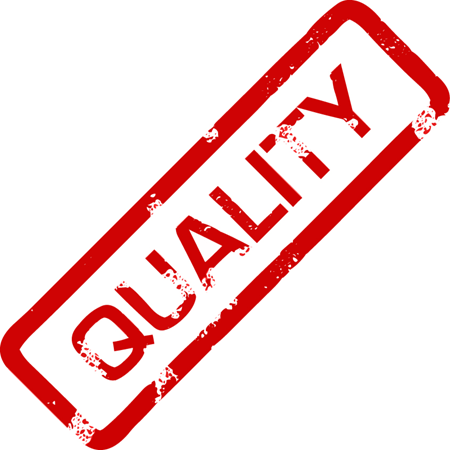 Center For Talent Reporting                                  www.centerfortalentreporting.org
22-May-2017
Most Common Effectiveness Measures for L&D
5
Center for Talent Reporting
L&D Efficiency Measures
6
Volume
Participants
Courses, classes, hours
Offered, taken
By ILT, vILT, WBT, etc.
Completion dates
Costs
Development, delivery, management
Tuition
Opportunity
Utilization
Courses, classes, instructors
By ILT, vILT
Effort to develop and maintain
Reach
Cycle times
Performance consulting, development, delivery

Bold are most common
Center For Talent Reporting                                  www.centerfortalentreporting.org
22-May-2017
Most Common Efficiency Measures for L&D
7
Center for Talent Reporting
Most Common Efficiency Measures for L&D (continued)
8
Center for Talent Reporting
Example of a Typical Dashboard
9
Center For Talent Reporting                                  www.centerfortalentreporting.org
22-May-2017
Sample Program Report for L&DPrograms in Support of the Goal to Reduce Injuries
10
Center For Talent Reporting                                  www.centerfortalentreporting.org
22-May-2017
Sample Operations Report for L&D
11
Center For Talent Reporting                                  www.centerfortalentreporting.org
22-May-2017
Sample Operations Report for L&D (continued)
12
Center For Talent Reporting                                  www.centerfortalentreporting.org
22-May-2017
L&D Summary Report
13
Center For Talent Reporting                                  www.centerfortalentreporting.org
22-May-2017
L&D Summary Report (continued)
14
Center For Talent Reporting                                  www.centerfortalentreporting.org
22-May-2017
Steps in Creating Your Own Measurement Strategy
15
Start by talking to your department head
Key goals and initiatives. Owners for each.
Expectations for a measurement strategy
Discuss frequency of reporting
Monthly for active management
Find out if she already has measures in mind
Talk with program directors and managers 
Key initiatives
Expectations for a measurement strategy
Discuss frequency of reporting
Monthly for active management
Find out if they already has measures in mind
Center for Talent Reporting
Steps in Creating Your Own Measurement Strategy
16
Talk with other senior leaders
Reflect on what you heard. Create a draft strategy containing
Measures
Noting which will be aggregated at the enterprise level
Which will be managed? Just monitored? Does history exist?
Frequency of reporting
Owner and purpose of each measure
Draft lists of measures by type, summary table, sample reports
Required resources, including assistance from others
Present to department head and senior leaders. Revise as needed. Get their approval. Department head needs to own it
Center for Talent Reporting